Федеральное государственное бюджетное образовательное учреждение высшего образования «Красноярский государственный медицинский университет имени профессора В.Ф. Войно-Ясенецкого» Кафедра лучевой диагностики ИПО
Рентгенография органов грудной клетки – 4 паттерна часть 3
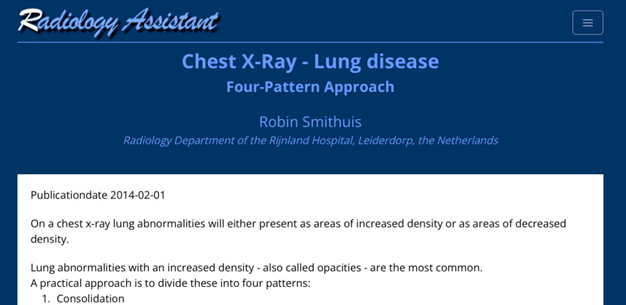 Работу выполнила ординатор 2-го года,  специальности «Рентгенология»
Шайхразеева А.Р.
Красноярск, 2023 г.
Рентгенологические паттерны ОГП
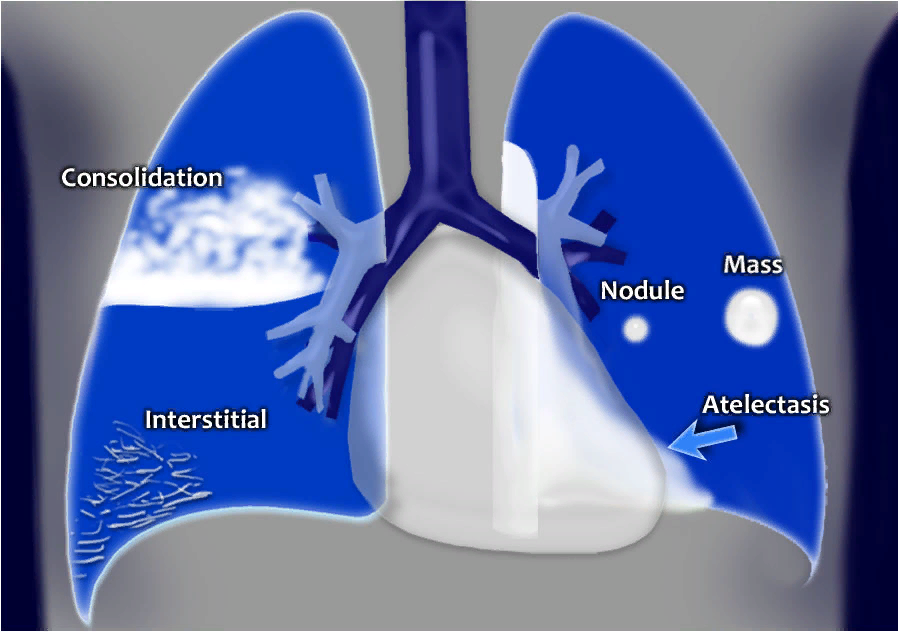 Консолидация
Образование
Очаг
Ателектаз
Интерстициальные изменения
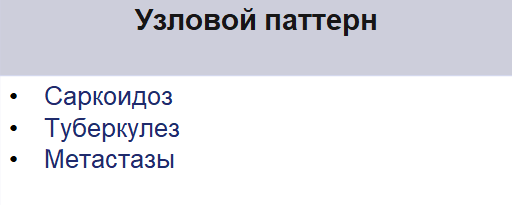 [Speaker Notes: это множественные фокальные асимметричные изменения легочной паренхимы.]
Рентгенограмма ОГК прямая проекция:
саркоидоз
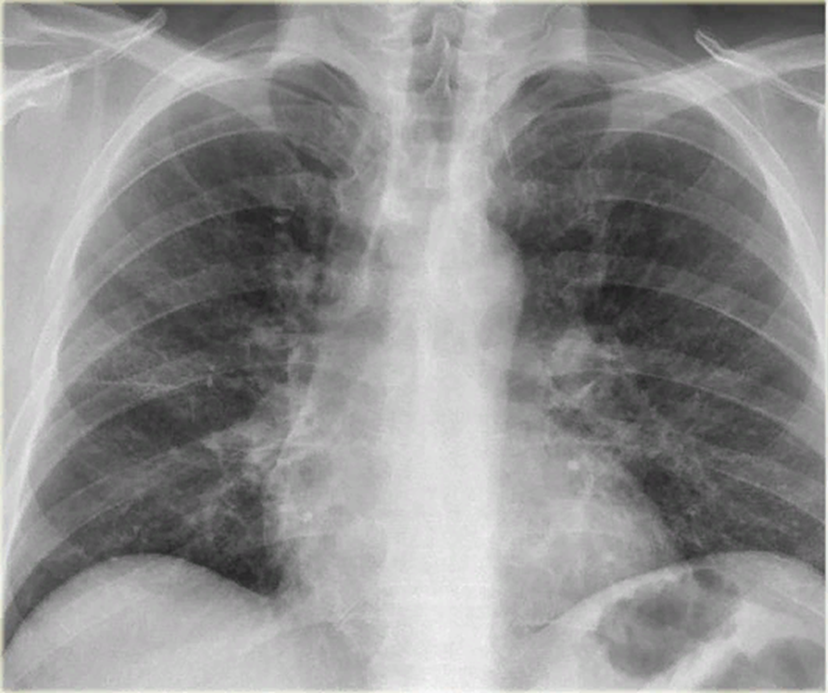 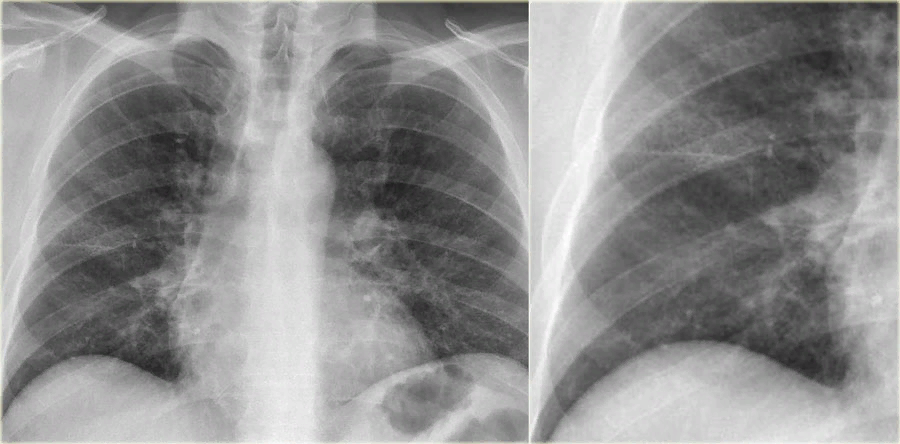 Изолированное поражение паренхимы легких без увеличения внутригрудных лимфатических узлов
Ретикулярный паттерн
Узловой паттерн
Неравномерное утолщение междолевой щели
[Speaker Notes: 3 стадия саркоидоза]
Рентгенограмма ОГК прямая и боковая проекция:
саркоидоз
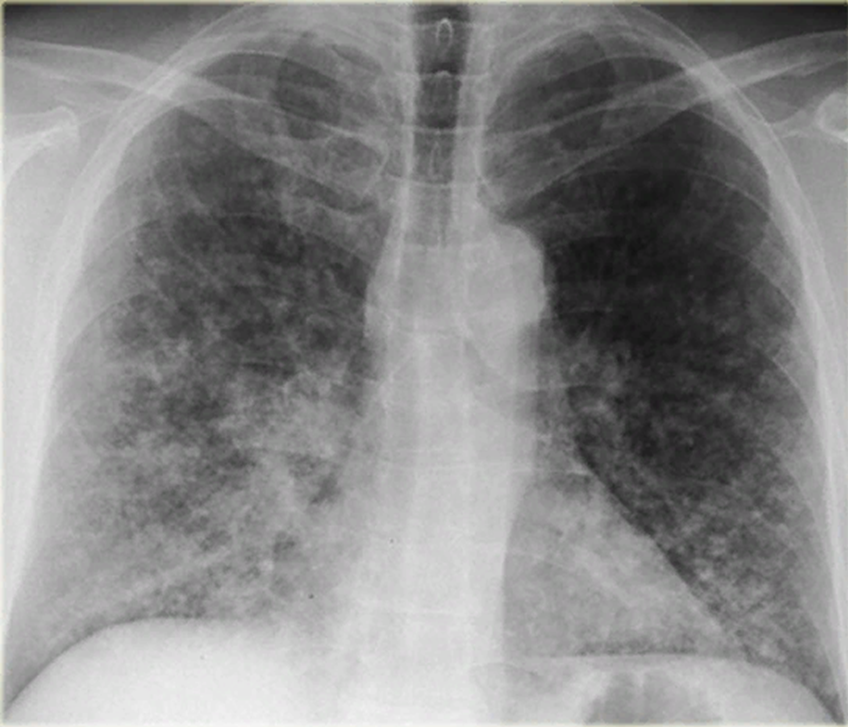 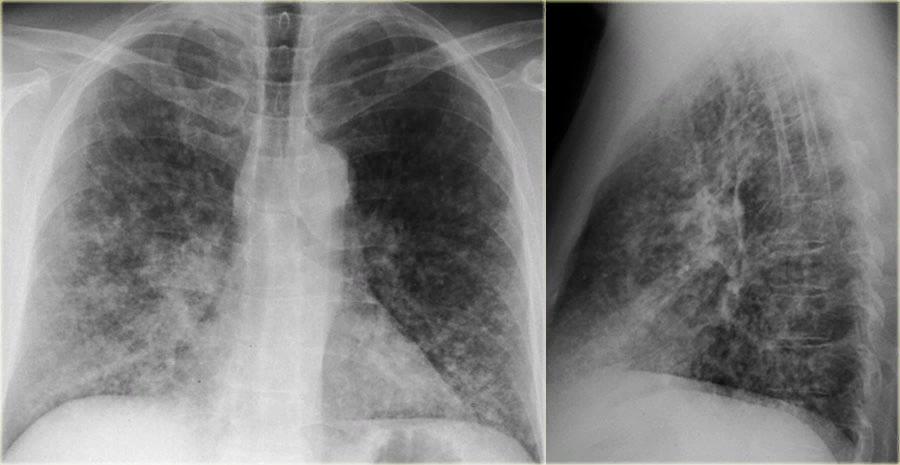 Определяются диффузные двусторонние ретикулярные изменения
Множественные очаговые тени с тенденцией к  слиянию
Лимфатические узлы не увеличены
Рентгенограмма ОГК прямая проекция, КТ-ОГК аксиальная плоскость:фиброзирующий саркоидоз
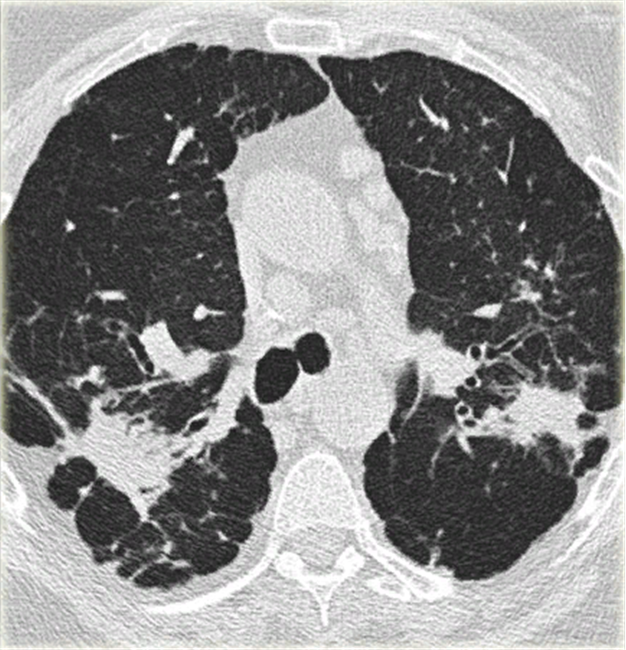 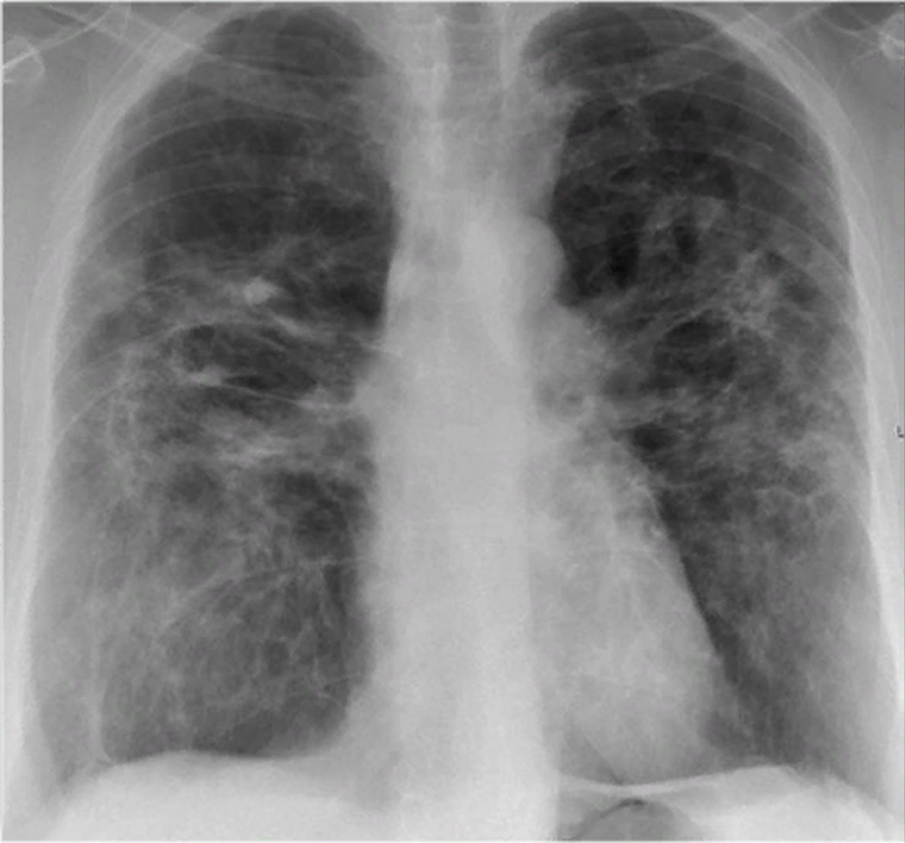 Визуализируется уплотнение лёгочной ткани в средних и нижних отделах различной интенсивности, лёгочной рисунок деформирован, корни не структурны
В верхних отделах обоих легких определяются участки консолидации высокой плотности, неправильно формы с тяжами к плевре
[Speaker Notes: Ретикулярный паттерн]
Рентгенограмма ОГК прямая проекция
продолжение
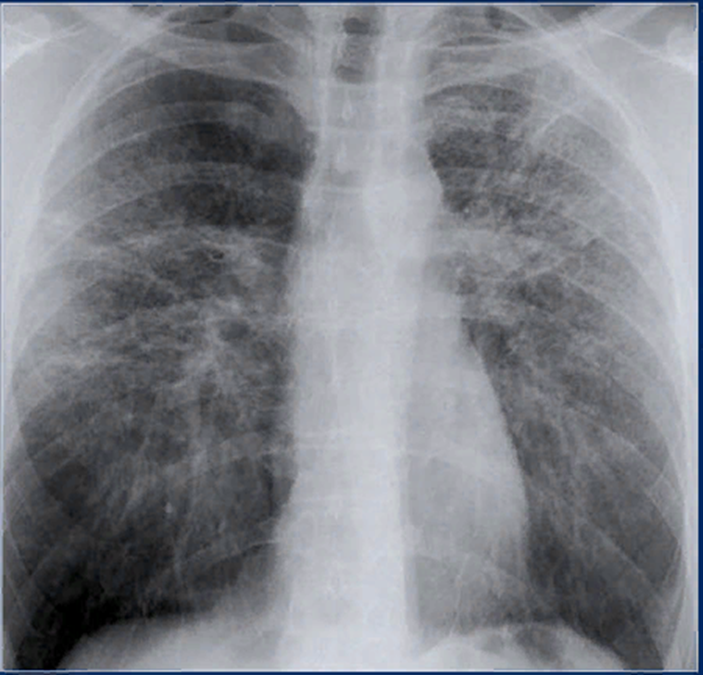 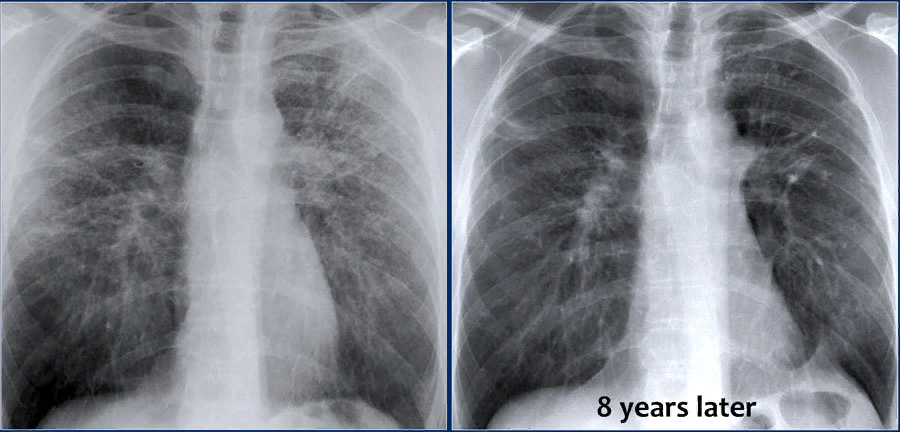 На последующей рентгенограмме спустя 8 лет визуализируются фиброзные изменения легочного рисунка, с меньшим проявлениям ретикулярного паттерна
[Speaker Notes: При динамическом наблюдении]
Обычная интерстициальная пневмония
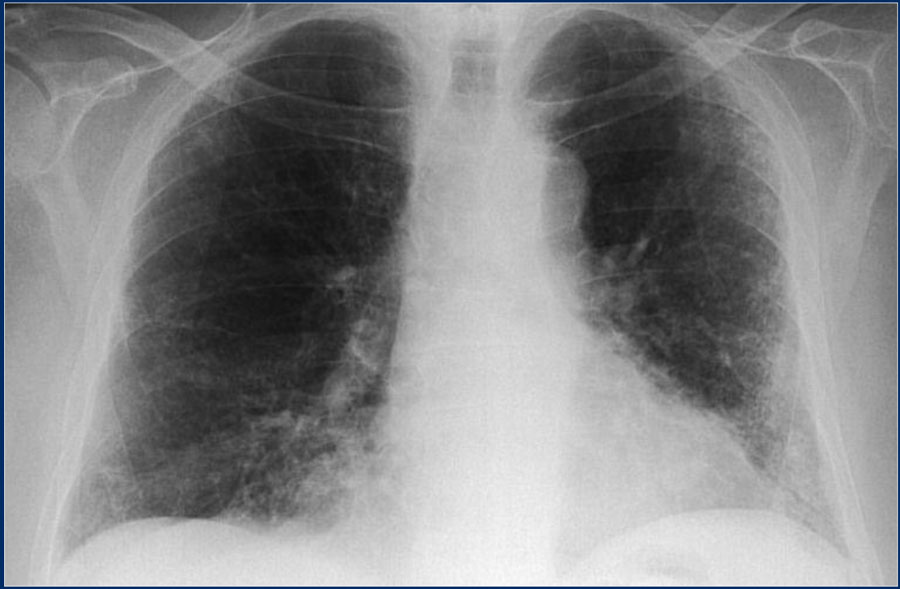 Обычная интерстициальная пневмония гистологически проявляется фиброзом легочной паренхимы.
На рентгенограммах органов грудной полости ОИП проявляется ретикулярным паттерном в базальных сегментах легкого
Для подтверждения диагноза необходимо выполнить компьютерную томографию
После проведенной терапии по поводу сердечной недостаточности изменения на рентгенограмме остались прежними

Выполнена КТ-ОГК, на которой визуализировались изменения по типу сотового легкого
Рентгенограмма ОГК прямая проекция
Двустороннее усиление и деформация легочного рисунка по ячеистому типу 
Междолевая плевра уплотнена 
Тень сердца расширена в поперечнике , аорта уплотнена
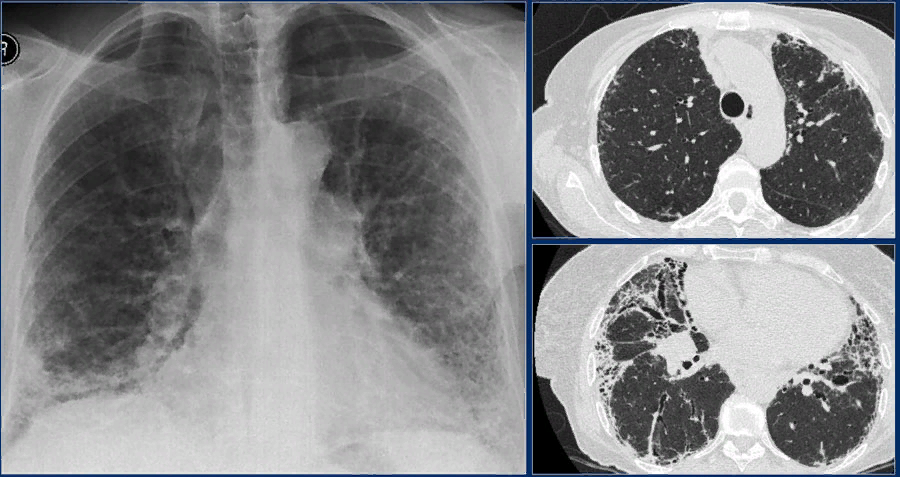 КТ-ОГК аксиальная плоскость, продолжение
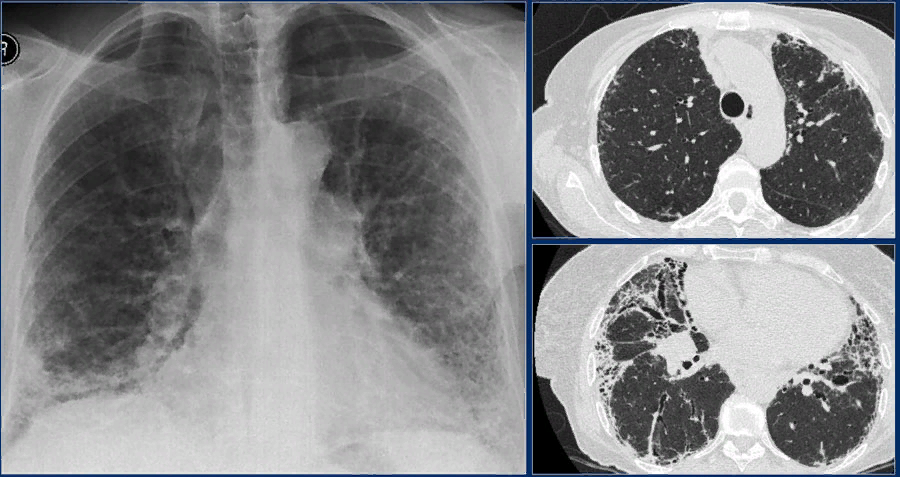 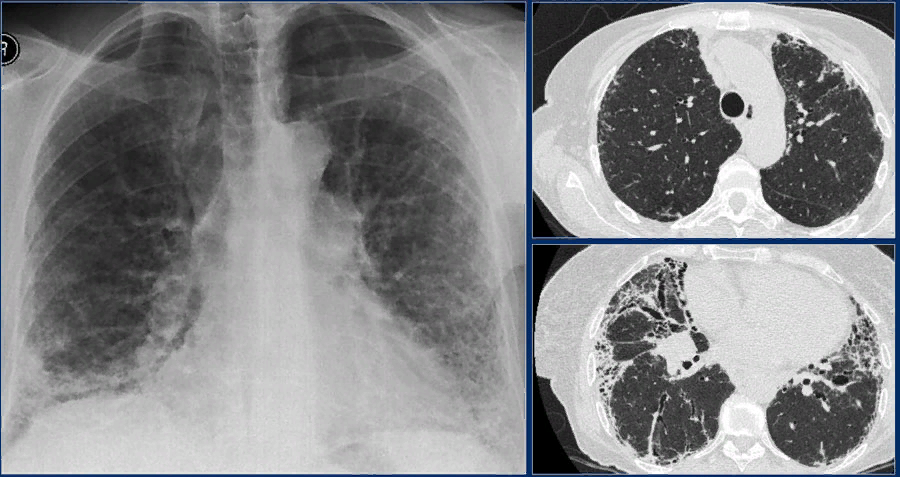 Формирование фиброзных изменений по типу «сотового легкого» –толстостенные воздухосодержащие кисты, располагающиеся в несколько рядов
Расширение и неравномерность просвета бронха (тракционные бронхоэктазы)
Рентгенограмма ОГК прямая и боковая проекция:
пневмоцистная пневмония
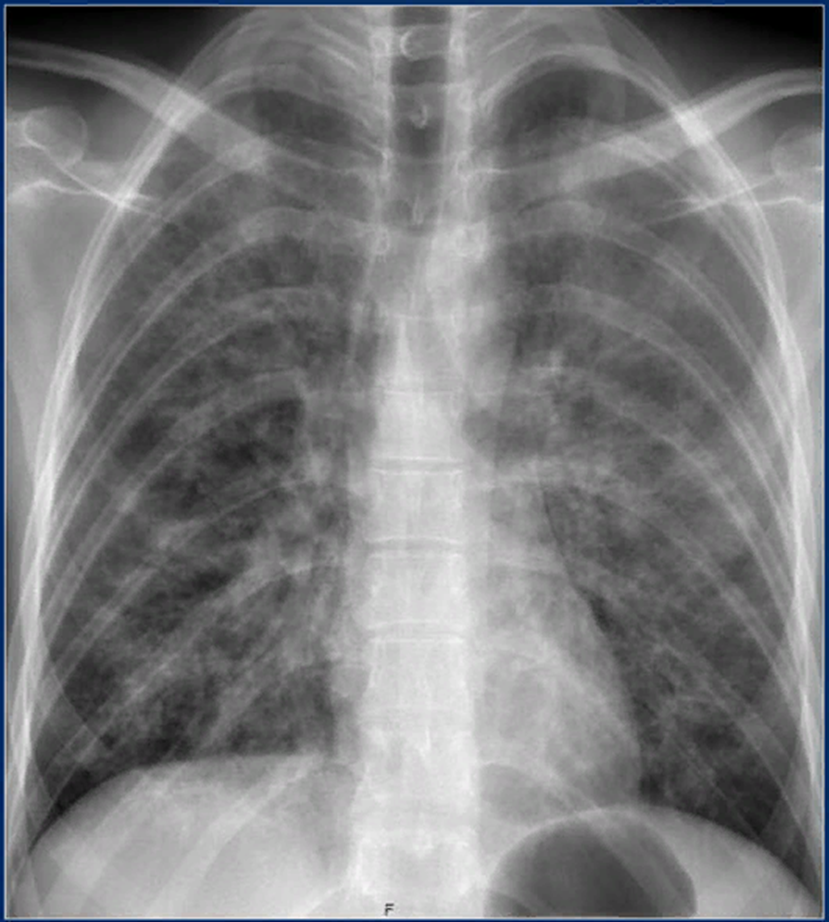 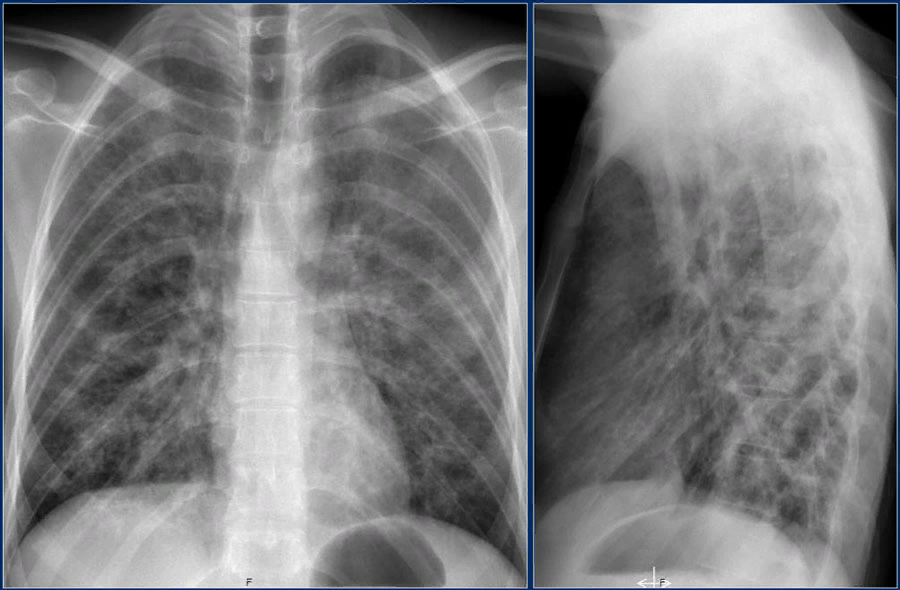 Визуализируется снижение пневматизации легочной ткани средней интенсивности с нечеткими, неровными контурами по всем легочным полям обоих легких
КТ-ОГК аксиальная плоскость, мягкотканное окно
лимфогенный карциноматоз
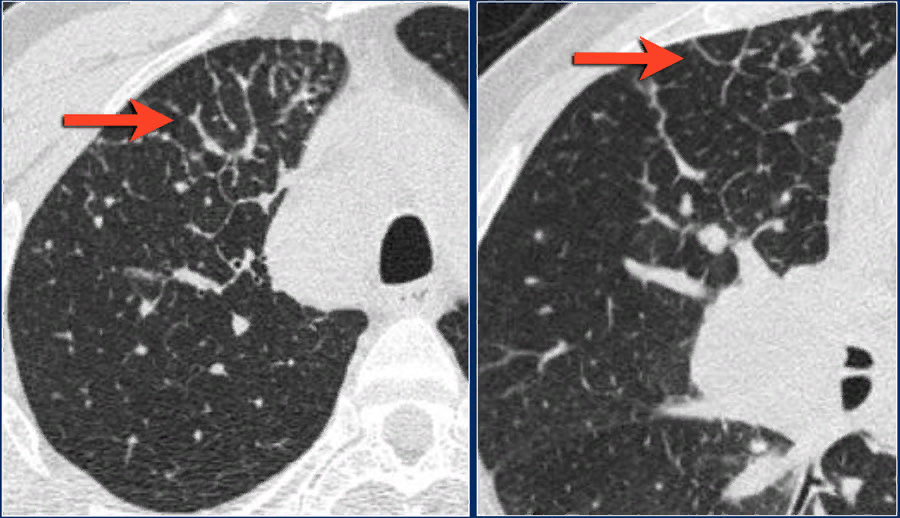 .
Стрелкой обозначено утолщение междольковых перегородок ретикулярный паттерн
Ателектаз
Ателектаз — это коллапс легкого  или его части вследствие нарушения вентиляции, обусловленной обтурацией бронха или сдавлением легкого.

Во многих случаях ателектаз является первым признаком рака легких, поэтому очень важно выявить специфичные для ателектаза изменения.

Ключевые изменения на рентгенограмме
Уменьшение легкого в объеме, как следствие подъем купола диафрагмы, смещение средостения в патологическую сторону, смещение горизонтальной и косой междолевой щели
Безвоздушный участок легкого
Варианты локализации ателектазов
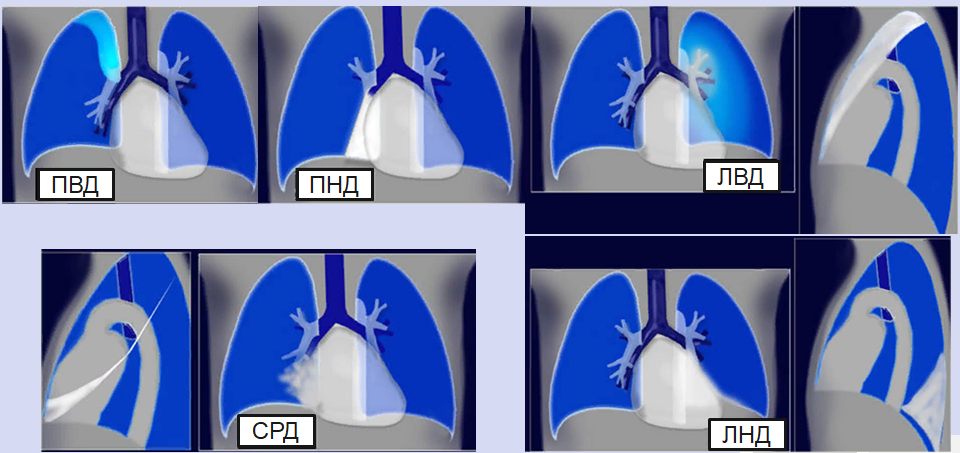 ЛВД
ПВД — правое легкое верхняя доля
СРД — правое легкое средняя доля
ПНД — правое легкое нижняя доля
ЛВД — левое легкое верхняя доля

ЛНД — левое легкое нижняя доля
Ателектаз верхней доли правого легкого
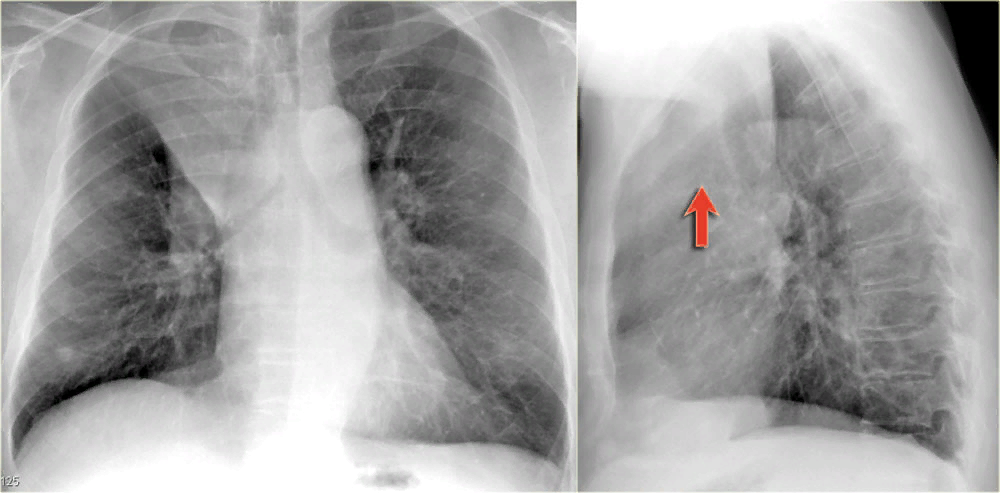 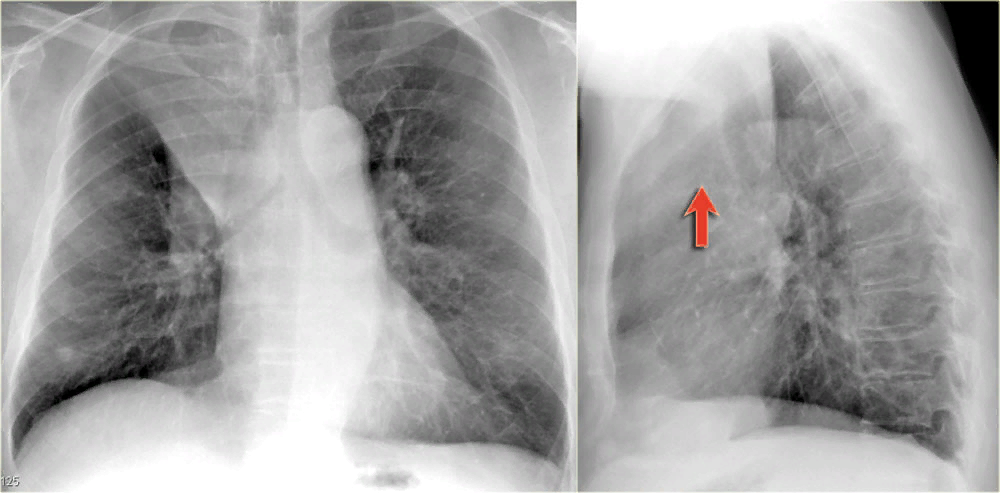 Трехгранное затенение
Подъем правого корня легкого
Облитерация загрудинного пространства (указано стрелкой)
ПЭТ-КТ ОГК аксиальная плоскостьпродолжение
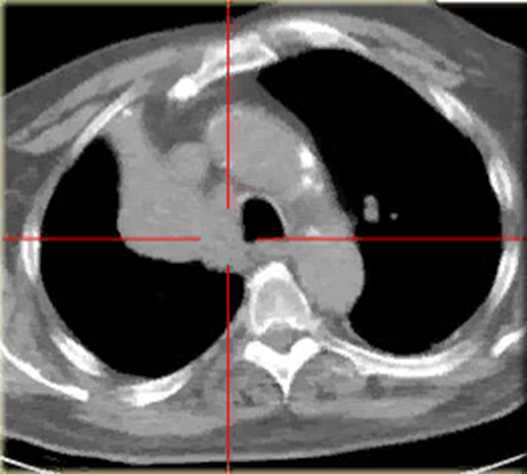 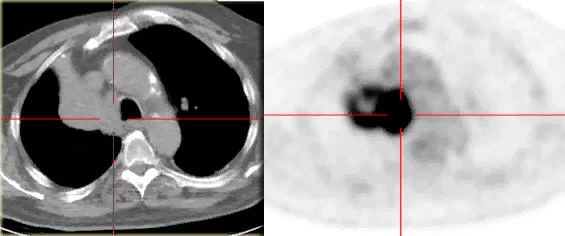 Визуализируется  опухоль правого легкого с обструкцией  верхнедолевого  бронха, как следствие ателектаз верхний доли правого легкого
Ателектаз средней доли правого легкого
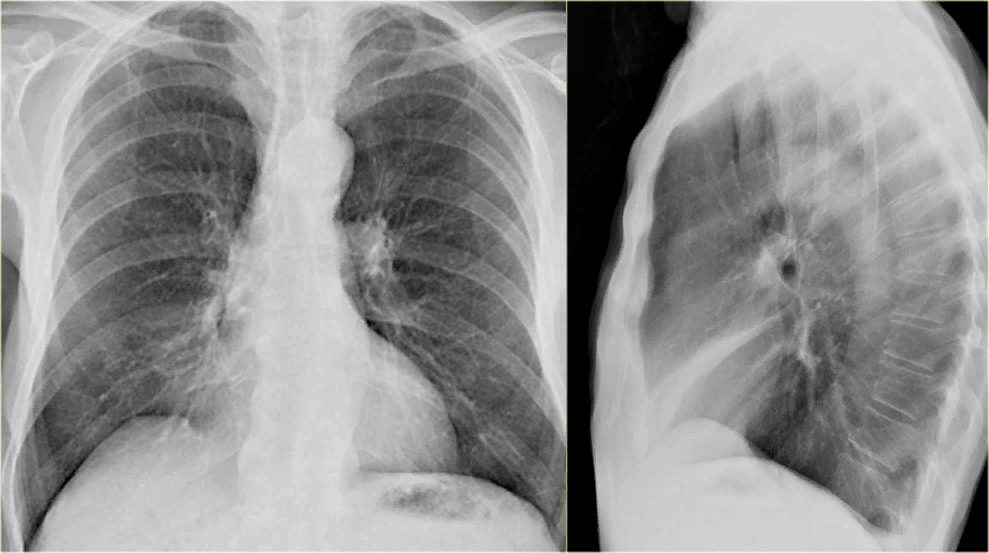 Симптом силуэта — нечеткие границы правых отделов сердца
Затемнение треугольной формы на боковой проекции
Незначительный подъем диафрагмы правого легкого
Ателектаз нижней доли правого легкого
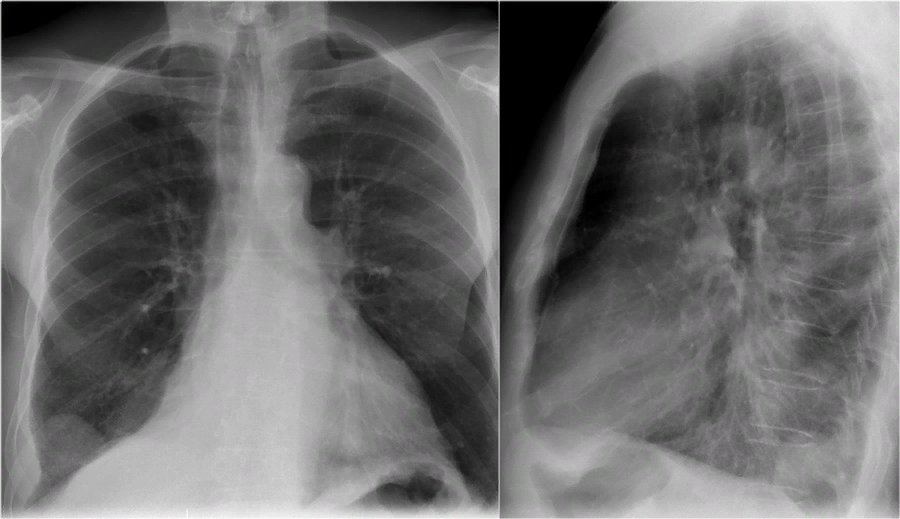 На рентгенограммах ОГК в прямой и боковой проекциях визуализируется уплотнение легочной ткани в S9,S10
В правом кардиодиафрагмальном синусе определяется гомогенное затемнение, сливающееся с правыми отделами сердца
В правом кариодиафрагмальном синусе снижение прозрачности с выпуклыми четкими контурами
Ателектаз верхней доли левого легкого
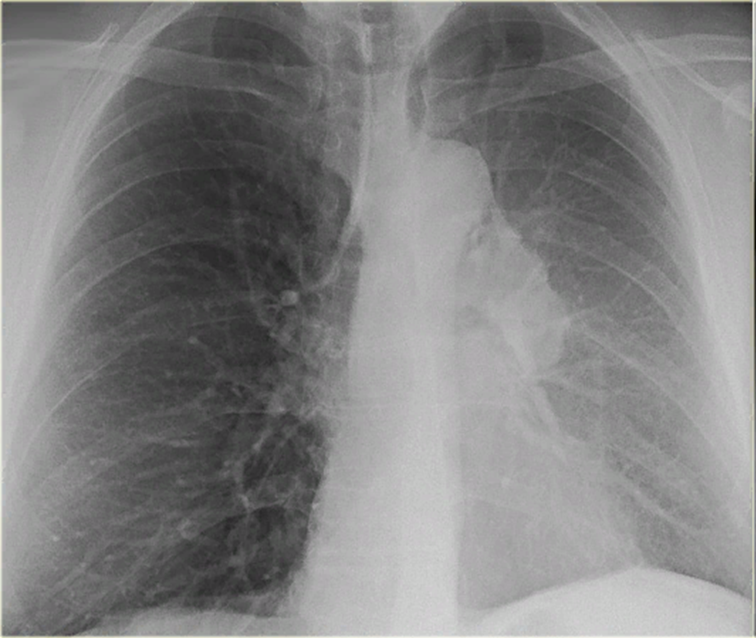 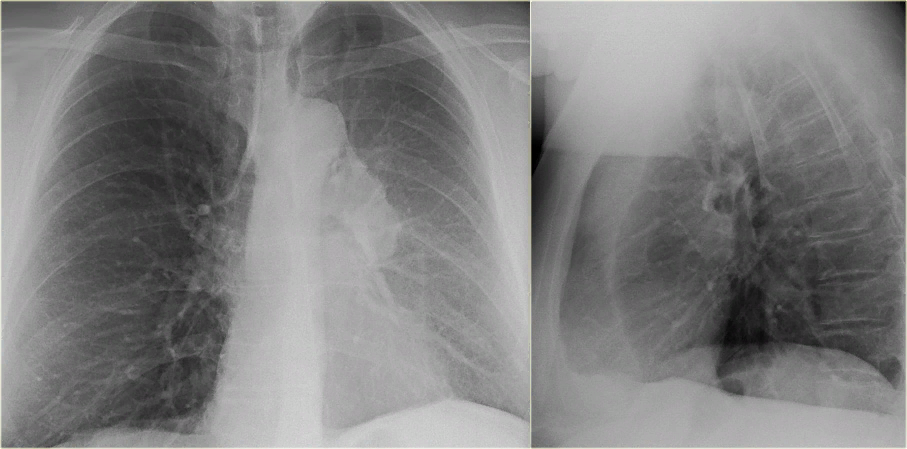 Визуализируется уменьшение объема легкого без подъема левого купола диафрагма
В загрудинном пространстве визуализируются изменения высокой плотности (спавшейся верхняя доля левого легкого)
Корень левого легкого расширен, что может соответствовать образованию, обтурирующий просвет бронха
КТ ОГК аксиальная плоскостьпродолжение
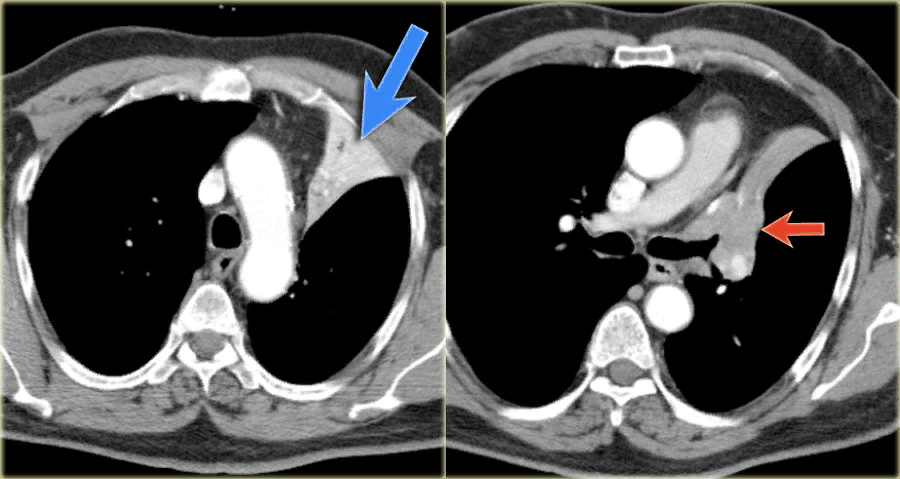 Синей стрелкой указан долевой ателектаз левого легкого
Красной стрелкой опухоль, которая обтурирует левый верхний долевой бронх (центральный рак легкого)
Ателектаз верхней доли левого легкого
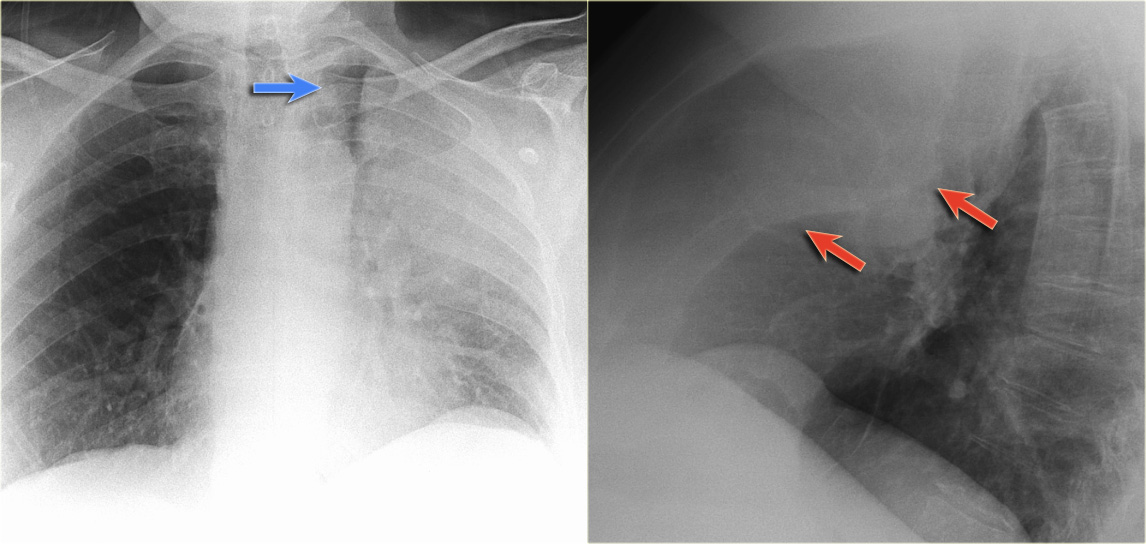 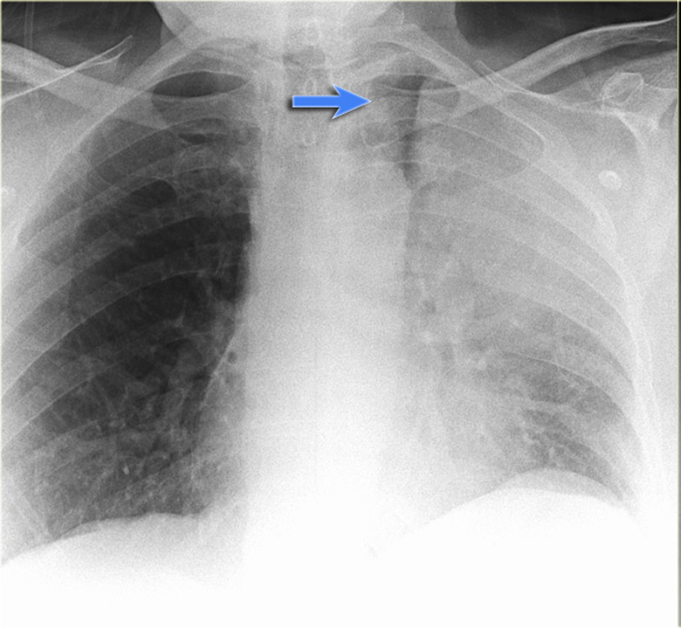 Симптом luft sichel (серпа ) —можно встретить на рентгенограмме органов грудной полости при ателектазе верхней доли левого легкого.
Гипервентилируемый сегмент визуализируется на рентгенограмме в прямой проекции от дуги аорты до апикальной части легкого
Ателектазе верхней доли левого легкого и частичный ателектаз правого легкого
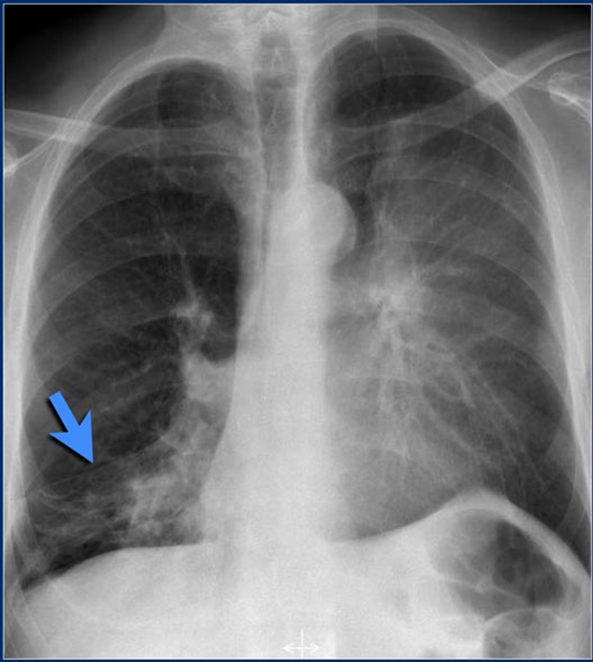 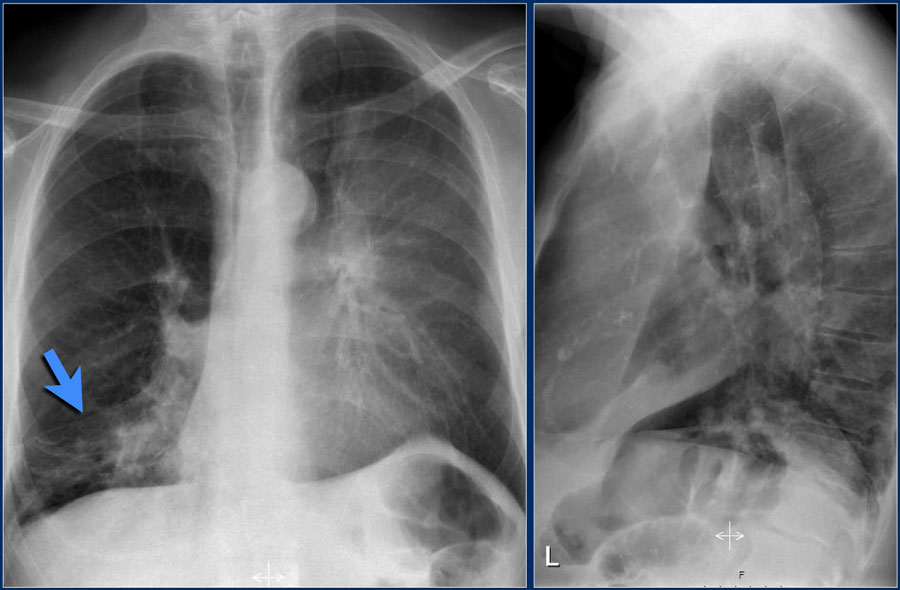 Уплотнение легочной ткани левого легкого средней интенсивности, с потерей силуэта контуров сердца
Высокое стояние диафрагмы левого легкого
Смещение вниз междолевой щели
Низкое расположение правого корня легкого
ПЭТ-КТ ОГК аксиальная плоскостьпродолжение
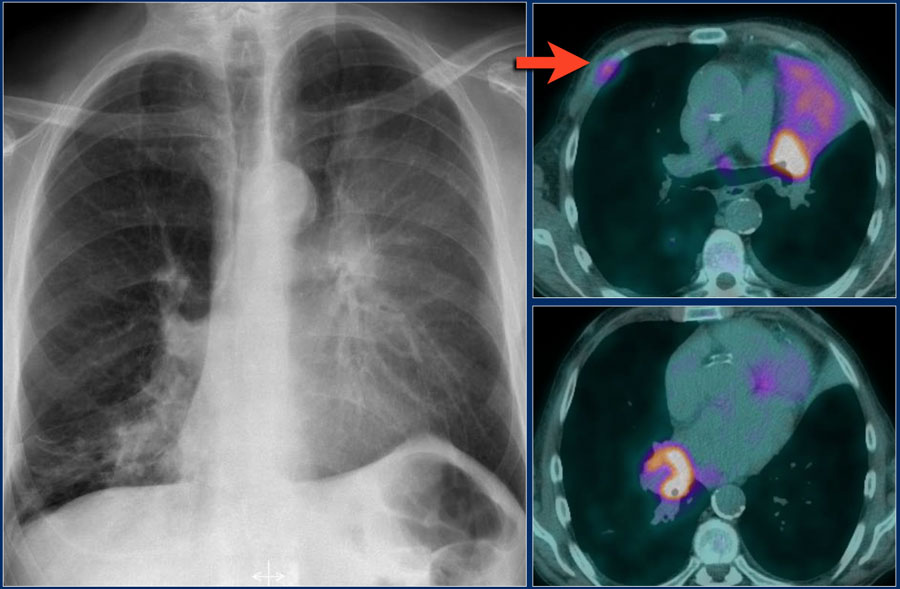 Образование обтюрирует левый и правый верхнедолевой бронх
Множественные метастазы в кости
Стрелкой указан метастаз в ребро
Диагноз Аденокарцинома легкого
Спасибо за внимание